Economia de eletricidade de 20% a 45%
Forno ECO
DESCRIÇÃO
Valor: Otimização de custos, Sustentabilidade
Equipamento: Sopradoras Universal exceto versão calor configurado
Catálogo código: 1021
Economia de eletricidade de 20% a 45%
Forno ECO
DESCRIÇÃO
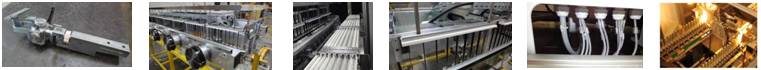 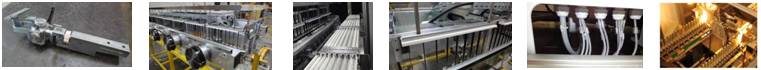 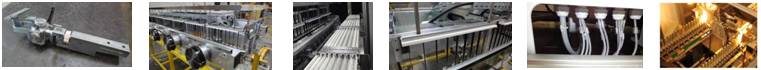 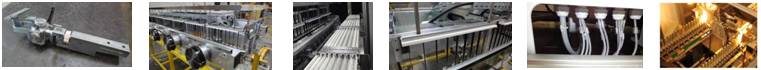 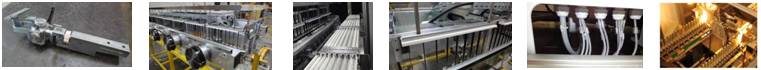 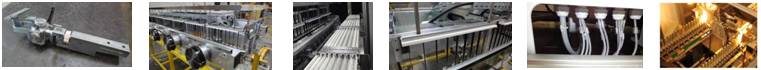 Valor: Otimização de custos, Sustentabilidade
Equipamento: Sopradoras Universal exceto versão calor configurado
Catálogo código: 1021